TRƯỜNG TIỂU HỌC ……
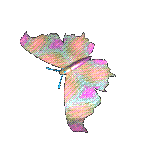 CHÀO MỪNG QUÝ THẦY CÔ
VỀ DỰ GIỜ THĂM LỚP
Môn Tự nhiên và Xã hội lớp 3
ÔN TẬP: CHỦ ĐỀ GIA ĐÌNH (T1)
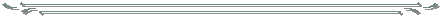 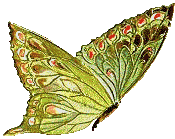 Giáo viên:……………………………………
Lớp:  3
Thứ……ngày…..tháng…..năm…….
TỰ NHIÊN VÀ XÃ HỘI
ÔN TẬP : CHỦ ĐỀ GIA ĐÌNH (T1)
Hoạt động 1. Giới thiệu về họ hàng nội, ngoại và sự kiện của gia đình.
1. Hãy tìm hiểu những thông tin về một số người trong gia đình :
họ hàng nội, ngoại của em theo gợi ý sau:
Họ và tên:. 
        Họ nội hay họ ngoại:.
        Cách xưng hô: 
        Nghề nghiệp: 
        Sở thích:
Thứ……ngày…..tháng…..năm…….
TỰ NHIÊN VÀ XÃ HỘI
ÔN TẬP : CHỦ ĐỀ GIA ĐÌNH (T1)
Hoạt động 1. Giới thiệu về họ hàng nội, ngoại và sự kiện của gia đình.
1. Hãy tìm hiểu những thông tin về một số người trong gia đình :
họ hàng nội, ngoại của em theo gợi ý sau:
Họ và tên: Phạm Thị Hồng
        Họ nội hay họ ngoại: Họ nội 
        Cách xưng hô: Dì - cháu
         Nghề nghiệp: Giáo viên
         Sở thích: múa hát.
Họ và tên: Nguyễn Văn Thanh. 
        Họ nội hay họ ngoại: Họ ngoại.
        Cách xưng hô: Bác – cháu.
        Nghề nghiệp: Bác sĩ.
        Sở thích: Bóng đá, cầu lông.
Thứ……ngày…..tháng…..năm…….
TỰ NHIÊN VÀ XÃ HỘI
ÔN TẬP : CHỦ ĐỀ GIA ĐÌNH (T1)
Hoạt động 1. Giới thiệu về họ hàng nội, ngoại và sự kiện của gia đình.
2. Chia sẻ với các bạn thông tin về một số người trong họ hàng nội, ngoại của em.
M: Cậu em tên là Minh, cậu là họ bên ngoại của em. Cậu là thợ cắt tóc. Sở thích của cậu là tạo ra các kiểu tóc mới.
M: Chị Thanh là con nhà chú bên họ nội của em. Chị là bác sĩ. Sở thích của chị là nghe nhạc và đi du lịch.
Thứ……ngày…..tháng…..năm…….
TỰ NHIÊN VÀ XÃ HỘI
ÔN TẬP : CHỦ ĐỀ GIA ĐÌNH (T1)
Hoạt động 1. Giới thiệu về họ hàng nội, ngoại và sự kiện của gia đình.
3. Chọn và giới thiệu về một sự kiện trong gia đình em.
Đó là sự kiện gì? 
        Sự kiện đó diễn ra khi nào và ở đâu?
        Những ai tham gia sự kiện đó?
        Có những hoạt động nào diễn ra trong sự kiện đó?
        Cảm xúc của mọi người tham gia sự kiện đó như thế nào?
Thứ……ngày…..tháng…..năm…….
TỰ NHIÊN VÀ XÃ HỘI
ÔN TẬP : CHỦ ĐỀ GIA ĐÌNH (T1)
Hoạt động 1. Giới thiệu về họ hàng nội, ngoại và sự kiện của gia đình.
3. Chọn và giới thiệu về một sự kiện trong gia đình em.
Vào dịp mừng thọ ông ngoại của em.
        Được diễn ra vào chiều chủ nhật tuần trước tại nhà cậu út.
        Cả gia đình em và họ hàng bên ngoại đều tham gia
        Rất nhiều hoạt động được diễn ra: Lời chúc mừng ông, tặng
        hoa, tặng quà và dự tiệc.
        Tất cả mọi người đều rất vui vẻ, hào hứng, vui tươi khi chúc
         mừng ông.
Thứ……ngày…..tháng…..năm…….
TỰ NHIÊN VÀ XÃ HỘI
ÔN TẬP : CHỦ ĐỀ GIA ĐÌNH (T1)
Gia đình là một thứ rất quý báu, nó tồn tại lâu nhất. Gia đình rất quan trọng với chúng ta. Vì vậy chúng ta cần phải tôn trọng, lưu giữ  lại những kỉ niệm đáng nhớ.
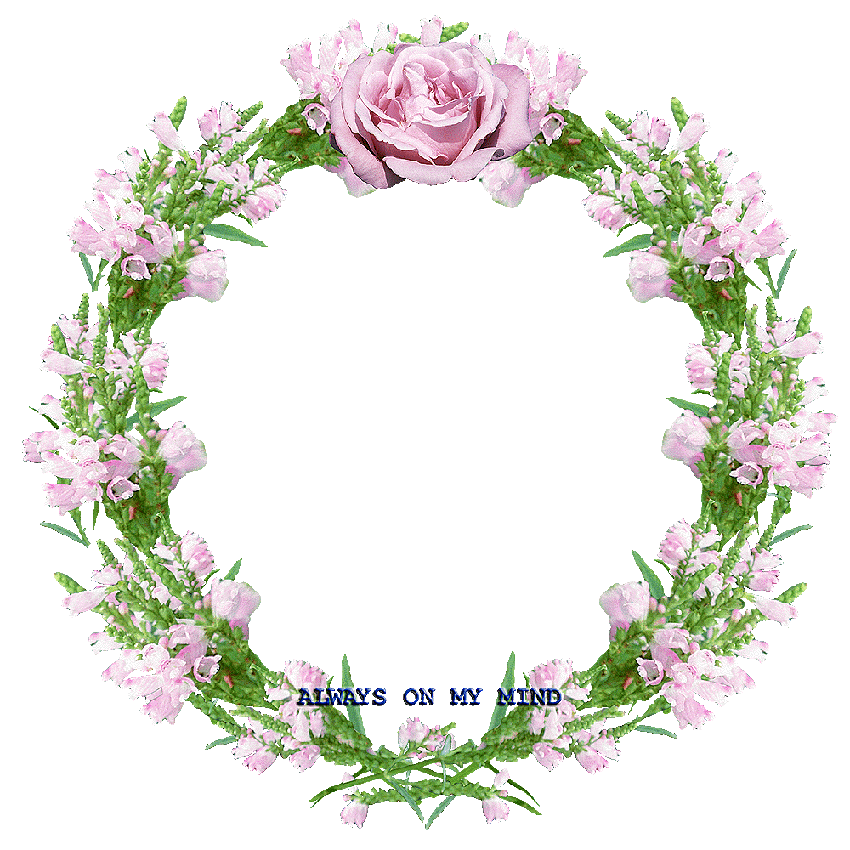 XIN CHÂN THÀNH CẢM ƠN 
QUÝ THẦY CÔ GIÁO VÀ CÁC EM